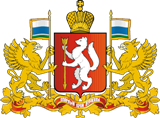 Правительство Свердловской области
Департамент государственных закупок
Свердловской области
Результаты мониторинга закупок товаров, работ, услуг для обеспечения государственных нужд Свердловской области 
за 2017 год
Начальник отдела 
регулирования в сфере закупок Департамента государственных закупок
Свердловской области
К.Д. Недов
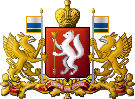 Мониторинг закупок товаров, работ услуг для обеспечения государственных нужд Свердловской области 
(далее – Мониторинг) осуществляется на следующих этапах закупок:

планирование закупок

проведение процедур определения поставщика (подрядчика, исполнителя)

исполнение контракта

Мониторингом не охватываются закупки, по которым определение поставщика (подрядчика, исполнителя) осуществляется закрытыми способами
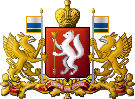 Обеспечение мониторинга осуществляется Департаментом   посредством сбора, обобщения, систематизации и оценки информации, содержащейся:

на официальном сайте ЕИС

на сайте Информационной системы Свердловской области в сфере закупок

на электронных площадках

в письмах и обращениях, поступающих в Департамент 

в информации, полученной Департаментом, исходя из анализа правовых актов Свердловской области, принятых в соответствии с Законом о контрактной системе

во вступивших в законную силу судебных решениях и судебных актах, касающихся вопросов осуществления закупок

в иных открытых источниках
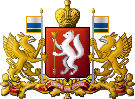 Основные цели осуществления мониторинга
оценка степени достижения целей осуществления закупок, определенных в соответствии со ст. 13 Закона о контрактной системе, включая достижение целей, предусмотренных ГП СО (в том числе рег. программами, иными документами стратегического и программно-целевого планирования СО), реализации при осуществлении закупок решений, поручений, указаний Президента Российской Федерации, решений, поручений Правительства РФ и Правительства СО

оценка обоснованности закупок в соответствии со ст. 18 Закона о контрактной системе

совершенствование законодательства РФ, СО о контрактной системе в сфере закупок
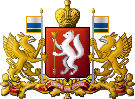 Контрактная система Свердловской области
Орган по регулированию и мониторингу контрактной системы (Департамент)
Орган по определению поставщиков (Департамент)
Контрактные службы заказчиков, контрактные управляющие
КОНТРАКТНАЯ СИСТЕМА
Аудит 
(Счетная палата СО, контрольно – счётные органы МО)
Органы по осуществлению контроля в сфере закупок
(УФАС по СО, Минфин СО, ОМСУ)
Финансовый и ведомственный контроль (Минфин, ГРБС, ОМСУ)
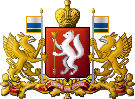 Контрактная система Свердловской области
В 2017 году 
Департамент, как регулятор контрактной системы в СО, разработал 14 НПА СО в сфере закупок ТРУ.

на практике начала работать система нормирования закупок, установлен запрет на осуществление закупок, не включенных в планы-графики, внедрены идентификационный код закупки, механизм казначейского контроля 
и обязательное общественное обсуждение крупных закупок. 
На работу по Закону о контрактной системе переведены унитарные предприятия.
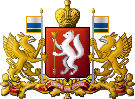 Анализ планирования закупок
В 2017 году государственными заказчиками было запланировано 
41 097 процедур на общую сумму 61 118,41  млн. рублей 
из них опубликованы  
40 204   извещения на общую сумму 59 291,83  млн. рублей










Условное исполнение плана – графика составляет 97 %
Высокий процент внесения изменений в плановые документы
 (1,8 изменения на каждую плановую строку)
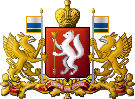 Анализ осуществления закупок
Заказчики Свердловской области при осуществлении закупок, в основном, используют конкурентные способы определения поставщиков (подрядчиков, исполнителей)
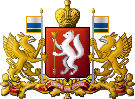 Анализ осуществления закупок
Основным способом определения поставщиков (подряд., исп.) с 2014 года продолжает являться электронный аукцион 
(более 76% от общего количества размещенных извещений  и более 88% от общей суммы НМЦК  размещённых извещений)
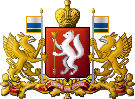 Анализ несостоявшихся процедур определения поставщика
Более 67% от общего количества несостоявшихся процедур признаны несостоявшимися по причине - «допущена одна заявка».
 Именно по этой причине не состоялось более 66% электронных аукционов. 
Вторая по значимости причина несостоявшихся электронных аукционов – «несоответствие вторых частей заявок участников требованиям аукционной документации» более 14%. 

На основе изученных данных можно судить о низком качестве подготовки заявок участников электронных аукционов, и, как следствие, о низком уровне конкурентности на торгах. 

Средний уровень конкурентности в 2017 году составил 
2,23 участника на одну закупку.

Экономия по результатам завершенных в 2017 году процедур, которые привели к заключению контракта, составила 
2 225,29 млн. рублей (более 4% от общего объема процедур, которые привели к заключению контракта)
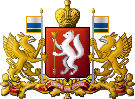 Анализ заключенных контрактов
Общая статистика заключенных контрактов
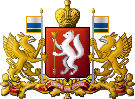 Анализ заключенных контрактов
Наибольшие объемы по сумме  заключенных контрактов  по итогам 2017 года заказчиками СО осуществлялись:

в сфере строительства автомобильных дорог и возведения зданий -  15 413,05 млн. рублей (более 27% от общего объема заключенных контрактов) 
услуги по предоставлению кредитов финансовыми организациями юридическим лицам – 10 365,2 млн. рублей (18% от общего объема заключенных контрактов) 
для медицинских целей, в том числе для закупки лекарственных препаратов и оборудования – 2 415,55 млн. рублей (4%  от общего объема заключенных контрактов).
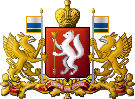 Анализ сведений о расторгнутых контрактах
Всего в 2017 году было расторгнуто 2 442  контракта на общую сумму 1 346,64 млн. руб. 
(7% от общего количества заключенных контрактов). 

Основанием для расторжения значительной части контрактов стала причина 
«по соглашению сторон»  – 2 401 контракт 
(или 96% от общего количества расторгнутых контрактов) на общую сумму 1 320,48 млн. руб.
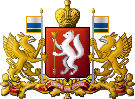 Анализ сведений о расторгнутых контрактах
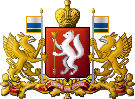 Реализация полномочий Департамента
В сравнении с 2016 г.  количество заявок, поступивших в 2017 г. в Департамент, значительно увеличилось 
с 2 680 шт. до 3 755 шт. (40%), 
сумма заявок с 39 421,83  млн. руб. до 49 804,9 млн. руб. (26%).

Доля заявок с НМЦК 5 млн. руб. и более, в которых Департаментом выявлены нарушения требований законодательства о контрактной системе в сфере закупок, сократилась с 431 до 314 (37%)

Повышении качества подготовленных документов, за счет профессионализма заказчиков путем регулярной информационной и методологической поддержки, организованной Департаментом:
проведено 11 семинаров, в которых приняли участие более 96% всех государственных заказчиков СО
рассмотрены 45 письменных обращений граждан и 450 устных обращений на ежедневную «горячую линию»
направлены 16 информационных писем с разъяснениями требований законодательства в сфере закупок ТРУ
В рамках «Дня открытых дверей» проведены 22 рабочие встречи
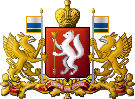 Реализация полномочий Департамента
Большая часть закупок для государственных нужд в 2017 году  осуществлялась через Департамент 
82% от общего объема опубликованных  закупок 

18% от общего объема опубликованных  закупок осуществлялась заказчиками самостоятельно
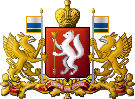 Реализация полномочий Департамента
Основные нарушения:
 в части планирования закупок
 в части документации о закупке
нарушения при формировании описания объекта закупки (установление характеристик товара, не соответствующих ГОСТам, техническим регламентам или стандартам; установление характеристик конкретного товара (торговой марки), влекущих ограничение конкуренции, установление несуществующих характеристик товара)
несоответствие описания объекта закупки инструкции по заполнению заявки участником закупки
нарушения в части подготовки проектов контрактов 
нарушения при формировании начальной (максимальной) цены контракта
Наибольшее количество нарушений выявлены Департаментом при рассмотрении заявок государственных заказчиков Свердловской области по следующим предметам закупок: 
выполнение работ по строительству, ремонту зданий и помещений 
поставка медицинского оборудования и изделий медицинского назначения
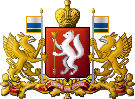 Анализ реестра жалоб, плановых и внеплановых проверок
В 2017 году Министерством финансов Свердловской области проведено 37 плановых проверок и 3 внеплановых проверки. 
По результатам проверок заказчикам выдано 16 предписаний об устранении нарушений законодательства о контрактной системе

Выявлены следующие типичные нарушения: 
несоблюдение требований к ведению планов-графиков, размещению информации о закупках
неправомерный допуск участников к участию в аукционах (неправомерный отказ в допуске), неправомерное признание заявок на участие в закупках соответствующими установленным требованиям
ограничение количества участников торгов путем установления излишних требований к закупаемой продукции
неисполнение обязанности проводить закупки у субъектов малого предпринимательства и социально ориентированных некоммерческих организаций 
отсутствие в протоколах, составленных комиссиями по осуществлению закупок, обоснования причин отклонения заявок
заключение контрактов без надлежащего обеспечения исполнения в случае снижения цены контракта на 25% и более от начальной (максимальной) цены контракта
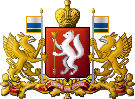 Анализ реестра жалоб, плановых и внеплановых проверок
В соответствии с частями 5 и 6 статьи 99 Закона о контрактной системе в Министерство финансов Свердловской области поступили на финансовый контроль 189 594 документа, 
из них 9 203  документа со статусом «контроль не пройден», в остальных 180 382 – «контроль пройден»
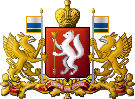 Предложения по совершенствованию законодательства о контрактной системе в сфере закупок
Принятие соответствующего НПА Свердловской области, определяющего порядок учета и использования средств, полученных в виде экономии по итогам осуществления закупок товаров, работ, услуг для государственных нужд СО.

В ППРФ от 25.01.2017 № 73 внесены изменения, в части осуществления закупок ГУПами, в соответствии с требованиями законодательства о контрактной системе.
В действующих НПА СО, регламентирующих порядок утверждения планов закупок и планов-графиков, ГУПы отсутствуют. 
Необходимо внесение соответствующих изменений в ППСО от 22.07.2015 № 660-ПП и от 22.07.2015 № 661-ПП
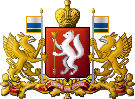 Предложения по результатам проведенного мониторинга
ГРБС СО необходимо усилить контроль за соблюдением подведомственными учреждениями законодательства РФ и СО в сфере закупок, в том числе по вопросам:

эффективного и своевременного  планирования закупок товаров, работ, услуг

снижения нарушений при осуществлении закупок запросом котировок и у единственного поставщика (подрядчика, исполнителя)

снижения нарушений при ведении реестра контрактов

исполнения контрактов (в том числе применения мер ответственности)
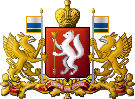 Спасибо за внимание!